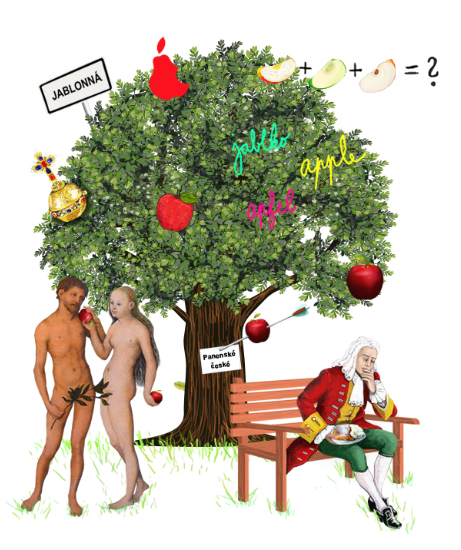 Podpora práce učitelů
Podpora budování kapacit pro rozvoj základních pre/gramotností v předškolním a základním vzdělávání
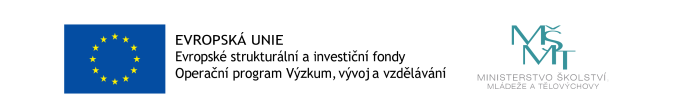 Aktivizujeme školy, rozvíjíme gramotnosti
Podporujeme pedagogy základních a mateřských škol v jejich snaze rozvíjet čtenářskou, matematickou a digitální gramotnost (tzv. základní gramotnosti) i informatické myšlení žáků a dětí.
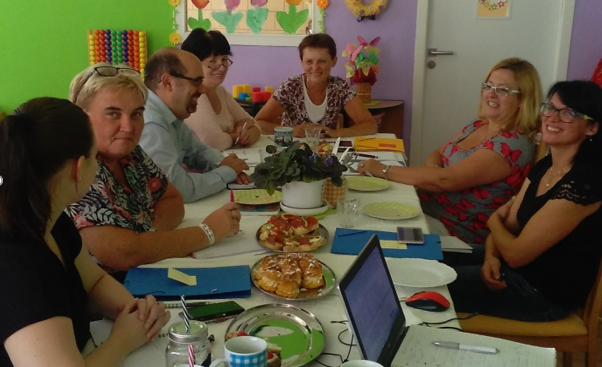 Spolupracujeme k 15. 11. 2018s 36 pilotními školami 
(a s jednou školou o jejíž aktivnější roli při podpodře učitelů uvažujeme).
www.nuv.cz/projekty/ppuc/zapojene-skoly
[Speaker Notes: http://www.nuv.cz/projekty/ppuc
www.ppuc.cz/zapojene_skoly]
Podporujeme sdílení dobré praxe – Společenství praxe
Pořádáme oborová setkání, při kterých učitelé sdílejí své zkušenosti a zlepšují své dovednosti pro plánování konkrétních aktivit se žáky na rozvoj gramotností napříč vzdělávacími oblastmi.
1. stupeň ZŠ
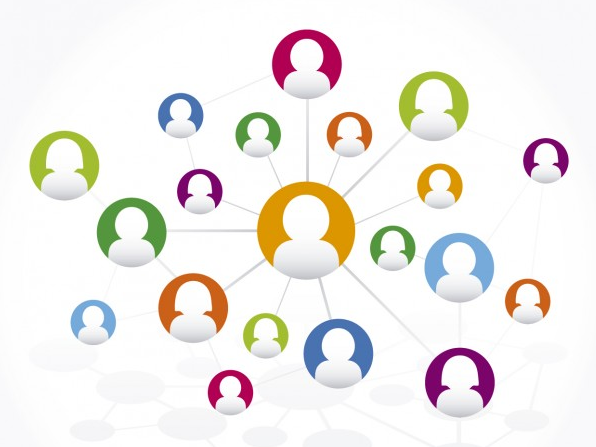 Předškolní vzdělávání
Český jazyk a literatura
Matematika a její aplikace
Cizí jazyky
Informační a komunikační technologie
Člověk a svět práce
Člověk a zdraví
Člověk a příroda
Umění a kultura
www.bit.ly/Spolecenstvipraxe
Člověk a společnost
Spolupracujeme s odbornou veřejností na tématu gramotností
Vytváříme sdílenou představu o pojetí a významu gramotností ve vzdělávání při setkávání odborníků na gramotnosti, učitelů, akademiků apod.

Realizujeme minikonference odborných panelů pro čtenářskou, matematickou a digitální gramotnost.
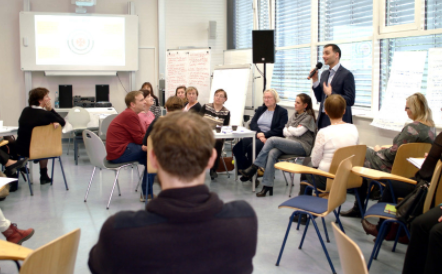 30. 10. 2018 v Brně digitální gramotnost a inform. myšlení
7. 11. 2018 v Praze matematická gramotnost
3. 12. 2018 v Plzničtenářská gramotnost
[Speaker Notes: Gramotnostiproucitele.cz
Digi Spolecenstvi praxe]
Popularizujeme téma gramotností
Pilotní školy
Naše školy prezentují zapojení do projektu na školním webu.
www.nuv.cz/projekty/ppuc/zapojene-skoly
Účastnili jsme se…

V rámci Mezinárodního dne gramotností jsme realizovali den s technologiemi.
Zúčastnili jsme se běhu za gramotnosti.
Web Gramotnosti.pro
aktuality z oblasti gramotností
blog Gramotnosti v praxi (www.gramotnosti.blogy.rvp.cz)
inspirativní příspěvky
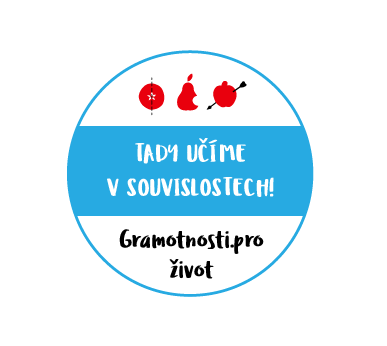 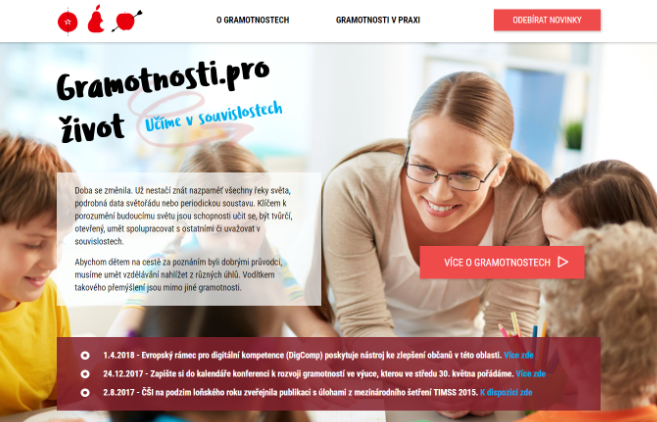 [Speaker Notes: Z newsletteru Metodického portálu – gramotnosti.pro
Potřebujeme přidat fotku z nějaké té akce, zatím jsem nenašla.]
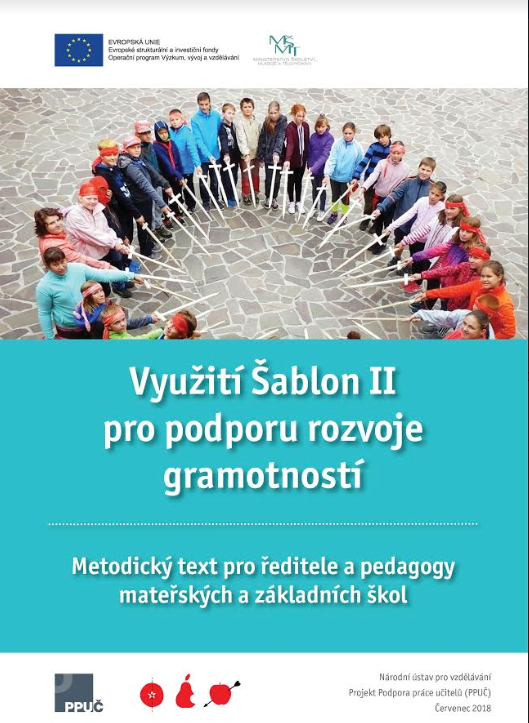 Šablony II a gramotnosti
Průvodce a inspirace pro pedagogické vedení škol v oblasti rozvoje gramotností https://gramotnosti.pro/web/sablony 
Doprovodné video v sekci AudioVideo Metodického portálu RVP.CZ
https://gramotnosti.pro/web/sablonyvideo
Materiál doplňuje Příklady dobré praxe realizace šablon (NIDV)
[Speaker Notes: Inovujeme.rvp.cz
Náhled wireframu asi nemohu stáhnout, to je případně na domluvu s Lenkou.
Podklady, co jsme tvořili v rámci přípravy obshu landing page]
Porozumění povaze a možnostem gramotností v plánování a realizaci výuky - učitelé vědí, co jsou gramotnosti a jak je ve výuce rozvíjet
,,Při volbě a výběru dalšího vzdělávání pedagogických pracovníků zaměřujeme především na ověřené workshopys aktivním zapojením a týmovou spoluprací celého či části kolektivu našich pedagogů, na témata pro rozvoj gramotností a kvality výuky aktuálně nejpotřebnější, kdy lektory zveme přímo k nám do školy.“
,,A navíc díky spolupráci pedagogů s rozličnou aprobací rozvíjíme efektivně a neformálně základní gramotnosti napříč všemi předměty i průřezovými tématy.“
Radomír Macháň, ZŠ a MŠ Hranice Struhlovsko
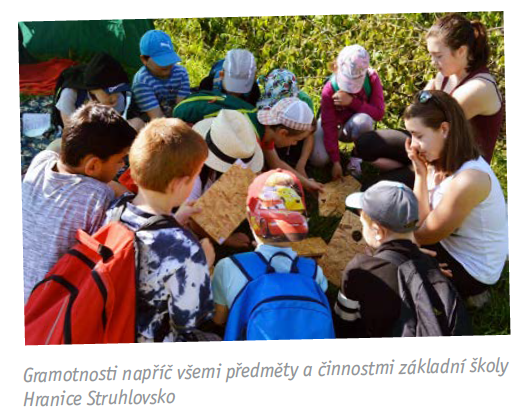 ŠABLONY
MŠ
2.I/6 Vzdělávání pedagogických pracovníků MŠ – DVPP v rozsahu 8 hodin
2.V/4 Vzdělávání pedagogických pracovníků ŠD/ŠK – DVPP v rozsahu 8 hodin
ZŠ
2.II/6 Vzdělávání pedagogických pracovníků ZŠ – DVPP v rozsahu 8 hodin
2.V/4 Vzdělávání pedagogických pracovníků ŠD/ŠK – DVPP v rozsahu 8 hodin
Doporučení ředitelů ředitelům:
Vybírejte semináře s dobrými referencemi založené na aktivním zapojením a týmové spolupráci pedagogů. 
Kurzy mají směřovat k aktivnímu zapojování dětí do učení, jejich motivaci, rozvoji kritického myšlení a především schopnosti řešit reálné úkoly a situace.
Nechte učitelům volnou ruku k výběru školení a podporujte je v kontinuálním profesním rozvoji.
Rozvíjení gramotností napříč vyučovacími předměty - rozvoj gramotností se týká všech učitelů a všech vyučovacích předmětů
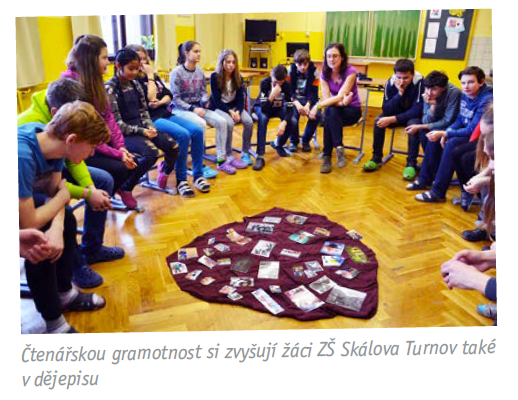 ,,V rámci nových metod ve čtenářské gramotnosti si učitelé vyzkoušeli aktivity napříč předměty, zapojení cvičení na čtenářskou gramotnost. Nabyté zkušenosti pak sdílí s dalšími učiteli.“
Michal Loukota, ZŠ Turnov Skálova
,,Jsem přesvědčen, že na každé škole působí aktivní a kreativní pedagogové, kteří se nebojí zkoušet a zavádět do výuky nové metody a formy práce, které posunují pomyslnou laťku kvality vzdělávacího procesu vzhůru…“
Radomír Macháň, ZŠ a MŠ Hranice Struhlovsko
ŠABLONY
ZŠ
2.II/12 Nové metody ve výuce v ZŠ
2.V/9 Nové metody ve vzdělávání v ŠD/ŠK
2.II/17 Klub pro žáky ZŠ
2.V/11 Klub pro účastníky ŠD/ŠK
MŠ
2.I/6 Vzdělávání pedagogických pracovníků MŠ – DVPP v rozsahu 8 hodin
Doporučení ředitelů ředitelům
Přemýšlejte o zapojení všech učitelů včetně pedagogických pracovníků školní družiny a školního klubu ZŠ.
Podporujte učitele v experimentování a zavádění nových metod a forem práce do výuky.
Prezentujte rozvoj gramotností v rámci všech vyučovacích předmětů jako příležitost a cestu k lepším vzdělávacím výsledkům žáků.
Sdílení zkušeností a vzájemná podpora probíhající koordinovaně na úrovni škol
,,Důležité je najít k sobě vhodné dvojice pedagogů, kteří si budou profesionálně, ale především lidsky blízcí, kteří si budou mít a budou chtít co nabídnout, kteří se budou vzájemně inspirovat a vzájemnou spoluprací profesionálně rozvíjet.“
Radomír Macháň, ZŠ a MŠ Hranice Struhlovsko
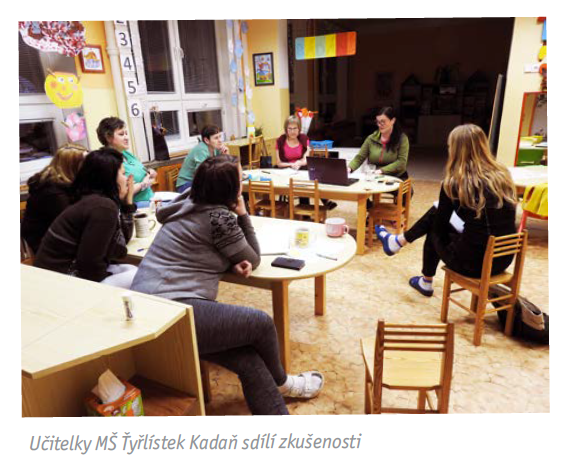 ,,Tandemovou výuku hodnotím jako jeden z největších přínosů Šablon. V rámci strategie 3S jsou dva učitelé více v kontaktu, inspirují se, motivují se – těžší je společné plánování a vymýšlení hodin, rozdělení rolí, ale v hodině (pokud je vše dobře naplánováno a pokud si tandemoví spolupracovníci „sednou“) vše plyne v poklidu, učitelé si umí mezi sebou předávat slovo, proměňovat postavení, motivovat žáky, společně směřovat k danému cíli hodiny.“
Michal Loukota, ZŠ Turnov Skálova
ŠABLONY
ZŠ
2.II/6 Vzdělávání pedagogických pracovníků ZŠ
2.II/8 Vzájemná spolupráce pedagogů ZŠ
2.V/5 Vzájemná spolupráce pedagogů ŠD/ŠK
2.II/10 Tandemová výuka v ZŠ
2.V/7 Tandemové vzdělávání v ŠD/ŠK
ZŠ
2.I/6 Vzdělávání pedagogických pracovníků MŠ
2.I/9 Nové metody ve vzdělávání předškolních dětí
Doporučení ředitelů ředitelům
Pomáhá, když učitel systematicky vyhodnocuje vlastní výuku, nějak s tím pracuje a využívá pro vlastí rozvoj.
Základním předpokladem efektivní vzájemné podpory učitelů ve škole je jejich dovednost poskytování (a přijímání) nehodnotící zpětné vazby a vytváření bezpečného prostředí pro zpětnovazební setkávání.
Sdílení zkušeností mezi školami, vzájemné setkávání a navštěvování
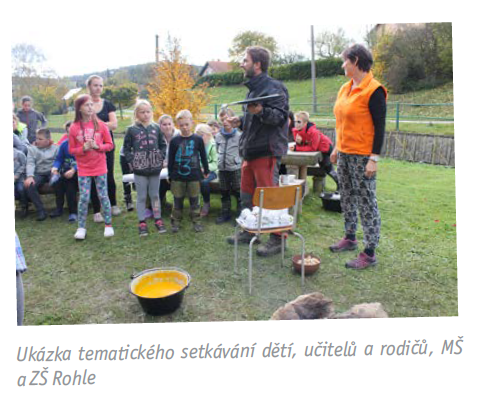 Sdílení zkušeností pedagogů z různých škol ocenili naprosto všichni zúčastnění. Mohli jsme nahlédnout do škol a navštívit úspěšné kolegy, kteří nám rádi poodhalili svá know-how. Domnívám se, že pro obě strany je to přínosem, protože dojde ke sdílení zkušeností, které se osvědčily, nebo naopak dojde k radám, čeho se při výuce vyvarovat, co se nepodařilo.
Marie Effenberger Rychlá, ZŠ a MŠ Rohle
Šablonu Sdílení zkušeností pedagogů jsme si v prvním kole Šablon nevybraliz jednoho důvodu. Jsme málotřídní škola. Pro sdílení jsme tak využívali setkávání při dalším vzdělávání. Přesto tuto Šablonu považujeme z hlediska rozvoje gramotností, profesního rozvoje za jednu z nejdůležitějších.
Jovanka Rybová, ZŠ a MŠ Kyjov – Bohuslavice
ŠABLONY
MŠ
2.I/8 Sdílení zkušeností pedagogů z různých škol / školských zařízení prostřednictvím vzájemných návštěv
2.I/10 Zapojení odborníka z praxe do vzdělávání v MŠ
2.I/14 Odborně zaměřená tematická setkávání a spolupráce s rodiči dětí v MŠ
2.I/15 Komunitně osvětová setkávání
ZŠ
2.II/9 Sdílení zkušeností pedagogů z různých škol / školských zařízení prostřednictvím vzájemných návštěv
2.V/6 Sdílení zkušeností pedagogů z různých škol / školských zařízení prostřednictvím vzájemných návštěv (ŠD/ŠK)
2.II/14 Zapojení odborníka z praxe do výuky v ZŠ
Doporučení ředitelů ředitelům
Sdílení zkušeností pedagogů z různých škol poskytuje inspiraci pro vlastní výuku a čemu je dobré se ve výuce vyvarovat.
Podmínkou účinné externí spolupráce je její společné plánování a hodnocení. V týmu vzájemně se podporujících škol by neměl chybět někdo s rozvinutými mentorskými či koordinačními schopnostmi.
Moderní digitální technologie umožňující sdílení zkušeností  i efektivní a netradiční práci se žáky
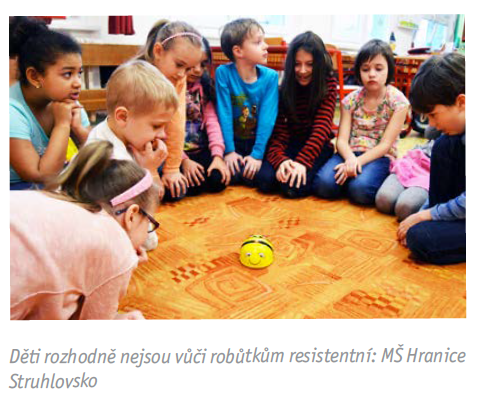 Díky realizaci Šablony získá každý zapojený pedagogický pracovník metodickou, ale i technickou podporu odborníka na ICT, často kolegy, učitele ZŠ, koordinátora a metodika ICT. Díky spolupráci s ním, ale i sdílení zkušeností všech zapojených pedagogů se tak opět významně rozšíří okruh možností kolegiální podpory a spolupráce, sdílení a vzájemné inspirace.
Radomír Macháň, ZŠ a MŠ Hranice Struhlovsko
ŠABLONY
ZŠ
2.II/15 Zapojení ICT technika do výuky v ZŠ
2.II/16 Využití ICT ve vzdělávání v ZŠ
2.V/10 Využití ICT ve vzdělávání v ŠK/ŠK
MŠ
2.I/11 Využití ICT ve vzdělávání v MŠ
Doporučení ředitelů ředitelům
Při plánování se zaměřte na to, jaké dovednosti, zkušenosti a potřeby v této oblasti mají vaši učitelé a podpořte je v jejich dalším profesním rozvoji.
Ze Šablon můžete pořídit také potřebné vybavení pro učitele i žáky (podle konkrétních podmínek vaší školy můžete zvážit pořízení digitálních technologií i pro děti).
Myslete vždy na to, že materiální zázemí je pouze jedním z prostředků k rozvoji digitální gramotnosti dětí a žáků
Kolegiální podpora formou interního  i externího mentoringu,  koučinku i supervize
ŠABLONY
ZŠ
2.II/13 Profesní rozvoj pedagogů ZŠ prostřednictvím supervize/mentoringu/koučinku
MŠ
2.I/7 Profesní rozvoj předškolních pedagogů prostřednictvím supervize/mentoringu/koučinku
Doporučení ředitelů ředitelům
Při plánování se zaměřte na to, jestli má odborník, kterého chcete pozvat do školy, nějaké zkušenosti v práci se školami, je členem odborné profesní organizace supervizorů, mentorů či koučů a jaký ctí etický kodex.
Zkušení a profesionální odborníci mohou být velmi užiteční pro rozvoj vašich pracovníků
Gramotnosti.pro/web/DIGCOMPEDU
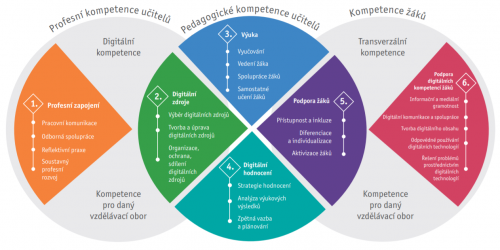 Inovujeme Metodický portál RVP.CZ
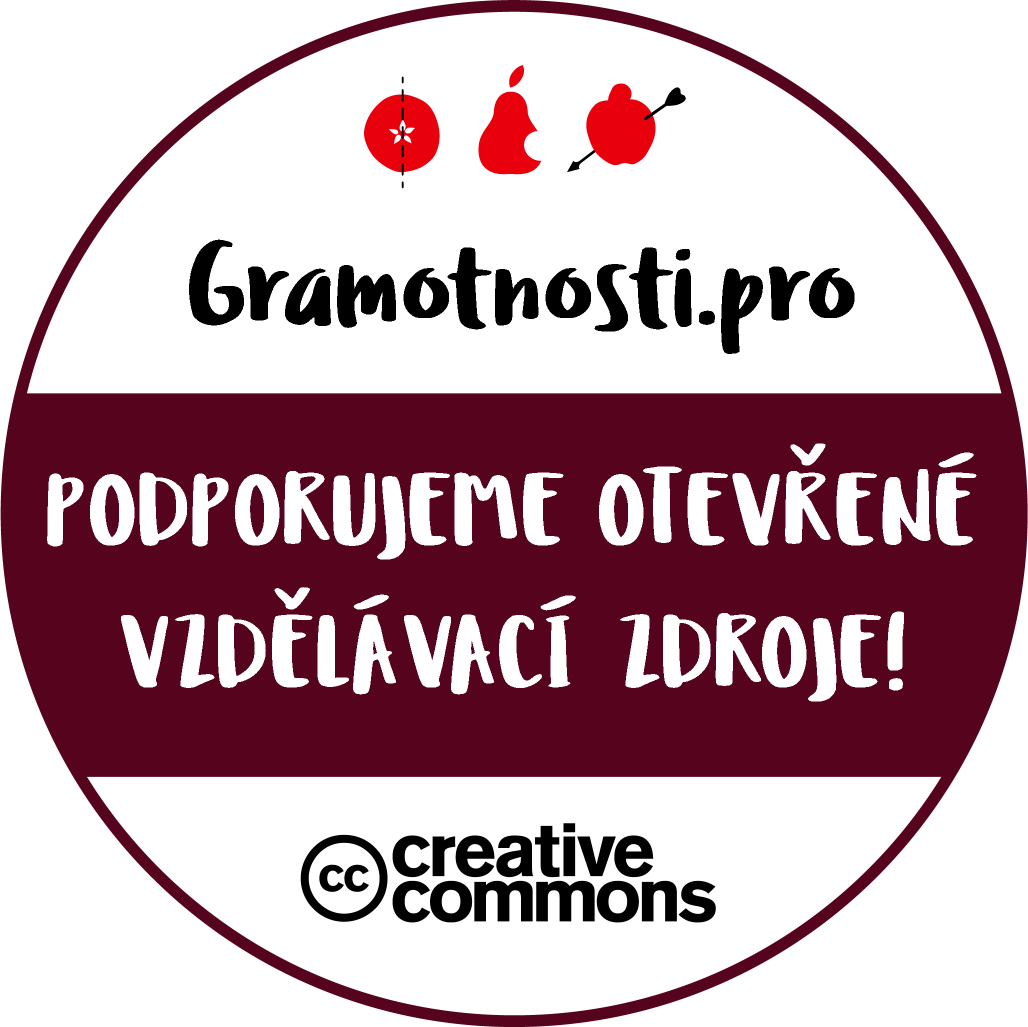 Chceme, aby byl portál lepší, užitečnější, modernější, přehlednější…

Vytváříme i nové aplikace!
Reputační systém (EMA) – katalog otevřených digitálních vzdělávacích zdrojů z různých portálů a webů. Umožní vyhledávat, hodnotit, komentovat, vytvářet tematické kolekce, sdílet inspiraci…
Profil Učitel21 – aplikace pro vlastní hodnocení digitálních kompetencí, zároveň plánovací nástroj pro další profesní rozvoj v této oblasti.
www.inovujeme.rvp.cz
[Speaker Notes: Inovujeme.rvp.cz
Náhled wireframu asi nemohu stáhnout, to je případně na domluvu s Lenkou.
Podklady, co jsme tvořili v rámci přípravy obshu landing page]
Přidejte se k nám
Inspirujte se příspěvky z oblasti gramotností,
navštivte nás na www.gramotnosti.pro.
Chcete získávat novinky? Přihlaste se k odběru newsletteru na www.gramotnosti.pro/#newsletter.
Účastněte se akcí, minikonferencí odborných panelů nebo společenství praxe, novinky sledujte na www.gramotnostiproucitele.cz.
Zajímají vás inovace RVP.CZ? Zapojte se do pilotování nových aplikací na www.inovujeme.rvp.cz.
Děkuji za pozornost.petr.koubek@nuv.cz603265196
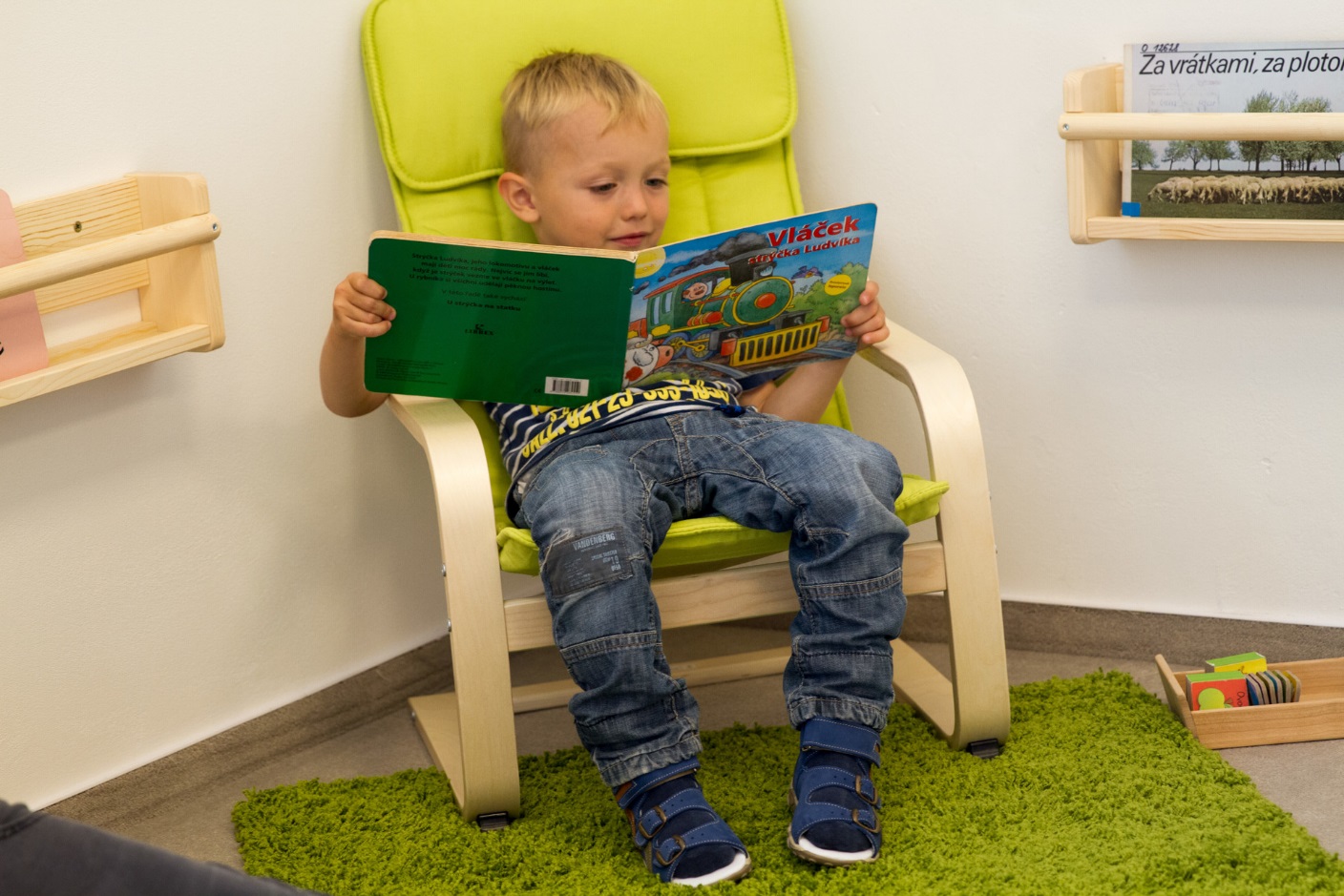 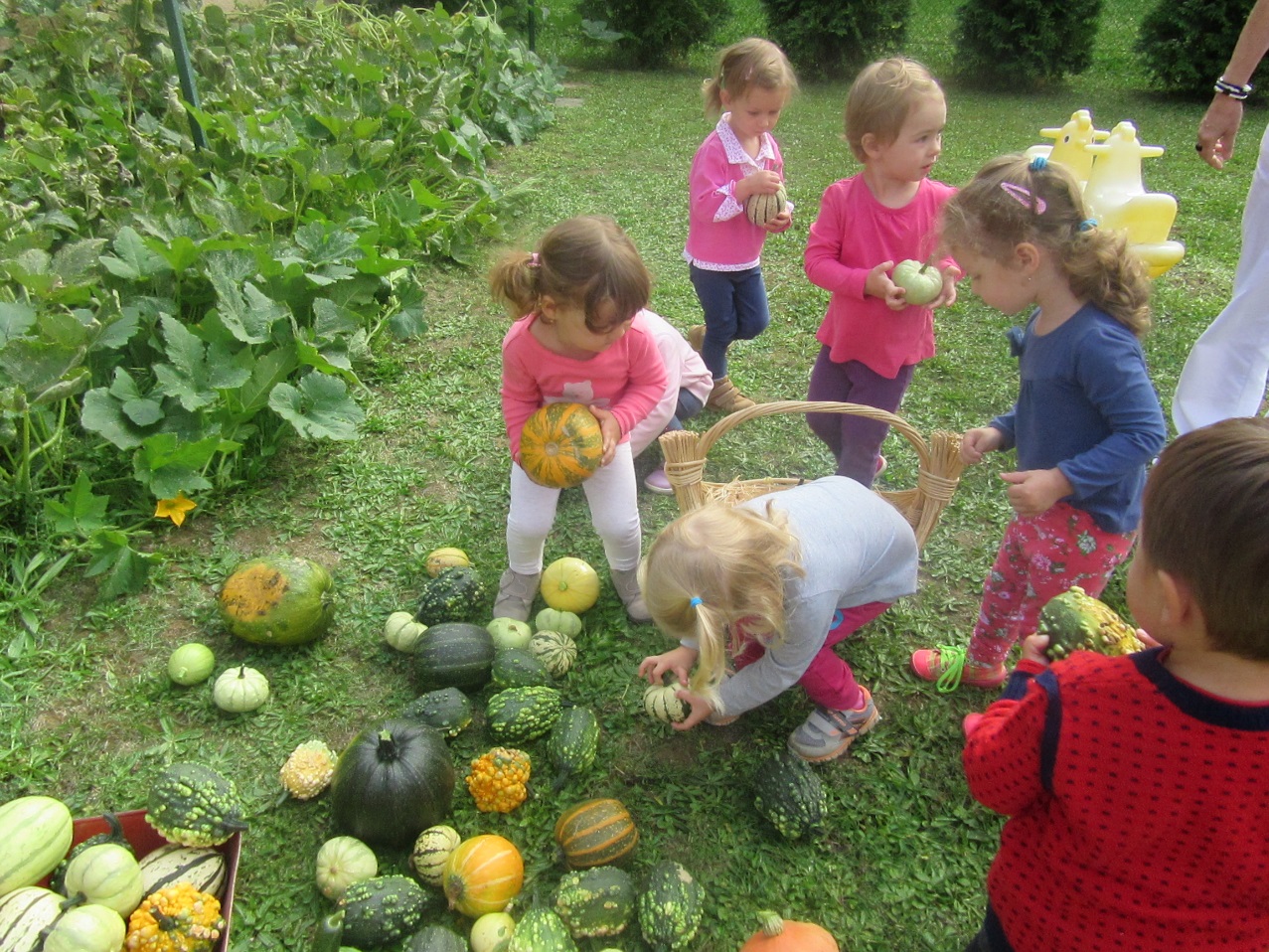 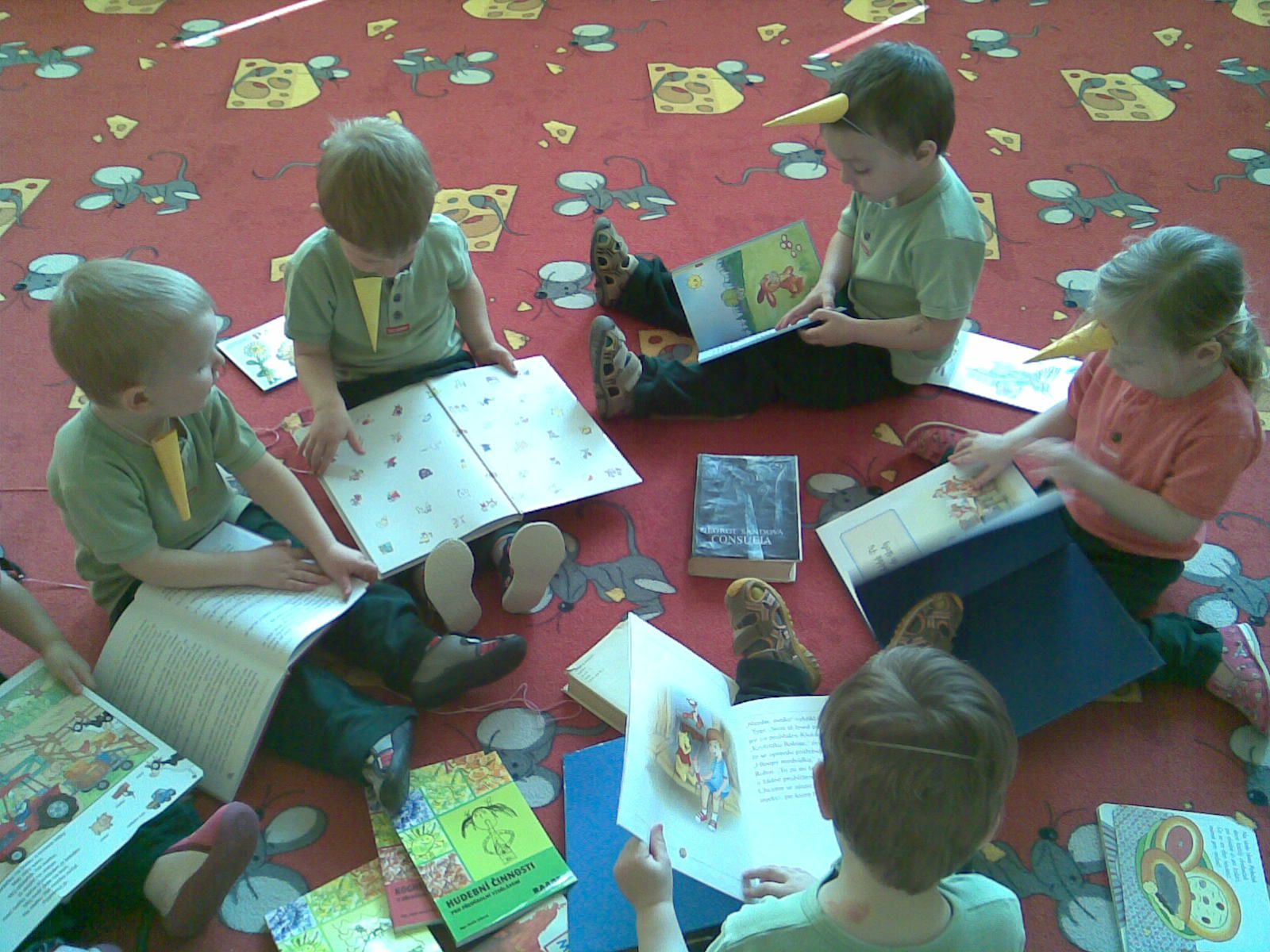 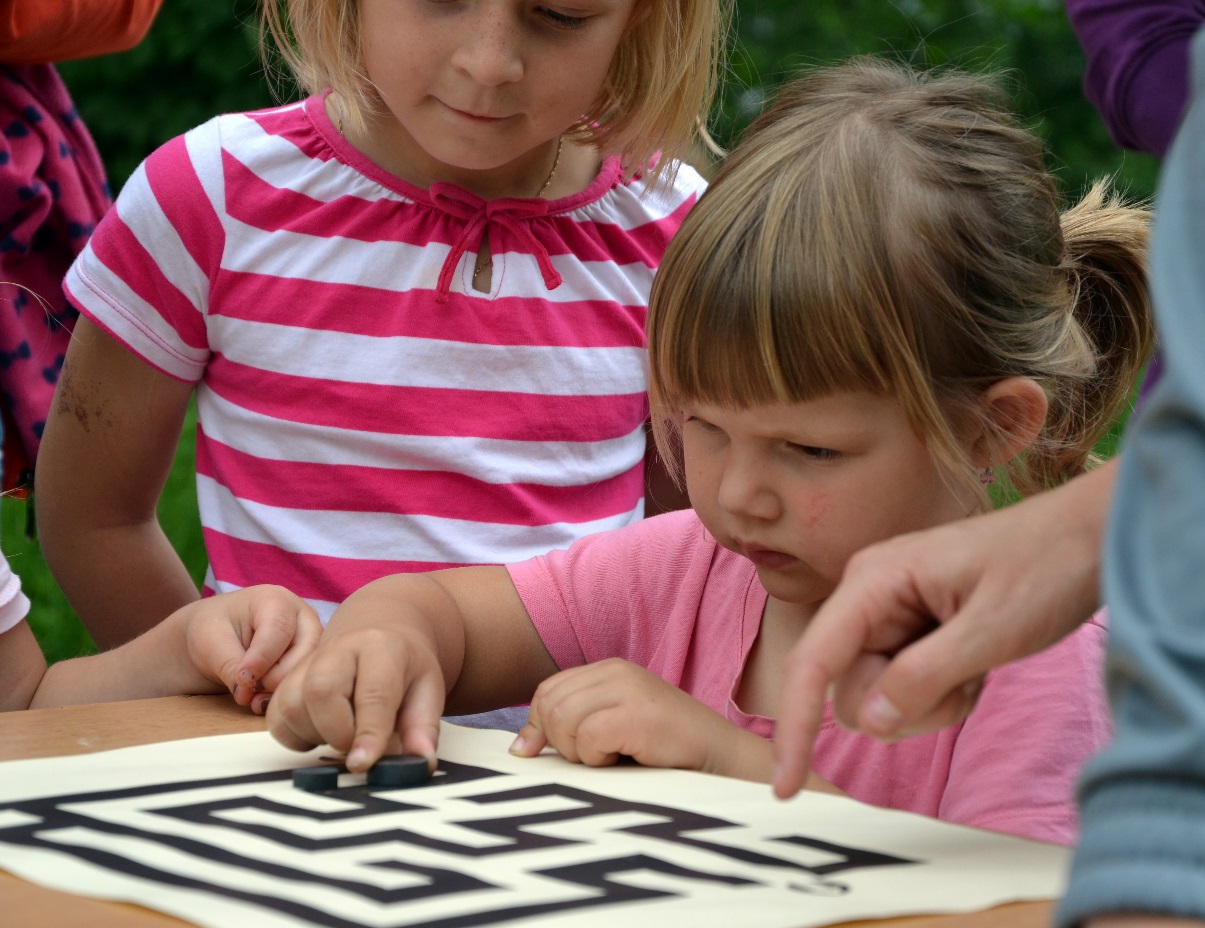 Projekt Podpora budování kapacit pro rozvoj základních pre/gramotností v předškolním a základním vzdělávání – Podpora práce učitelů (PPUČ) je financován Evropskou unií.
Národní ústav pro vzděláváníProjekt Podpora práce učitelů
www.ppuc.cz